GENERA E INNOVA 2023UNIVERSIDAD DE CIENCIAS MEDICAS DE MATANZAS APENDICECTOMÍA LAPAROSCÓPICA  MEDIANTE  PUERTO ÚNICO TRANSUMBILICAL CON EQUIPAMIENTO CONVENCIONAL.
Autor
M. Sc. Dr. Yadiel Esteban Monet Fernández.

Matanzas
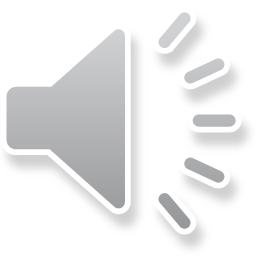 Minimizar el acceso al área quirúrgica, para con ello disminuir la agresión a la biología del paciente, ha sido una preocupación y una ambición permanente del cirujano.

En la década de los años ochenta (siglo XX), favorecido por el impetuoso desarrollo de la tecnología del video y la transmisión de imágenes, se generalizó y desarrolló en todo su esplendor el paradigma de la cirugía mínimamente invasiva.
Barreras González Javier Ernesto. (2011). Validación de la histerectomía laparoscópica por un solo puerto quirúrgico como una nueva técnica en Cuba. Revista cubana de cirugia , 525-533.
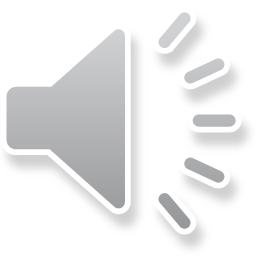 El desarrollo de una tecnología más avanzada ha permitido una mejor alternativa a la cirugía con incisiones múltiples: el abordaje a través de una sola incisión.
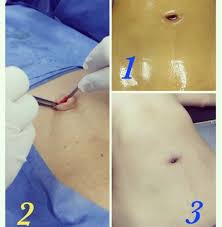 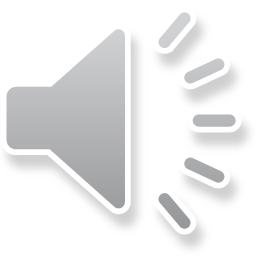 Hong Mk. (2017). Appication Method in laparoscopic surgery. JSLS .
Como toda técnica nueva, requiere un aprendizaje y desarrollo por parte del cirujano, aspecto que puede quedar “frenado” en el momento actual debido a la crisis socioeconómica en la que nos hallamos inmersos. Es entonces cuando el ingenio del cirujano se acentúa buscando soluciones e instrumental que le permita familiarizarse con esta vía de abordaje a la vez que ofrecer una técnica segura para el paciente
OBJETIVO
Implementar la cirugía por puerto único en la apendicitis aguda con equipamiento convencional laparoscópico.
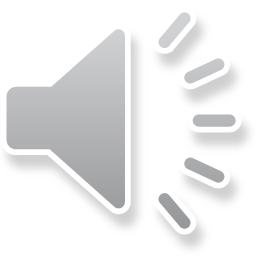 Reoyo PJ. (2017). Apendicectomia laparoscopica por sistema glove port: nuetros primeros 100 casos. Revista chilena de cirugia , 467-471.
La cirugía laparoscópica por puerto único está en su infancia, por lo tanto, el instrumental quirúrgico está en evolución. Ha de percatarse de que los instrumentos ideales para la cirugía por puerto único, los instrumentos descartables, son muy costosos.
Para la cirugía por puerto único, las modificaciones primarias en el instrumental abarcan los trócares, los instrumentos de mano y los laparoscópicos.
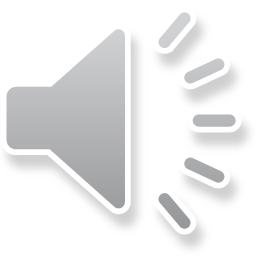 Wei HB. (2018). Laparoscopic versus open appendectomy: a prospective randomized comparison. Surg Endosc. , 266.
Existen dos opciones para el emplazamiento en la cirugía por un único puerto: un único trócar con múltiples puertos o múltiples trócares individuales. Cada uno de ambos abordajes finalmente dejará al paciente con una incisión aponeurótica de 1,5-2 cm.
METODO
Se presenta una  serie de casos intervenidos por laparoscòpia a través de una única incisión transumbilical utilizando instrumental convencional sin necesidad de adquirir dispositivos preformados  desde diciembre de 2019 hasta agosto de 2022 en el Hospital Provincial Clínico Quirúrgico Docente Faustino Pérez de Matanzas. 

Esta variante técnica consiste en la colocación de trócares convencionales laparoscópicos reutilizables a través del ombligo.
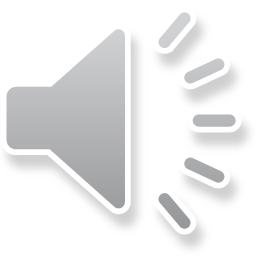 Técnica quirúrgica empleada. ¿Cómo lo hacemos?
La cirugía mediante una única incisión se realiza a través de tres incisiones  pequeñas  en el ombligo,  en las que se colocan trócares en una formación triangular, usualmente con una separación de 2 a 3 mm. 


La tècnica para la exèresis  del apéndice no difiere de la original por puerto único , excepto que se utilizan trócares  e  instrumentos de agarre, disección y corte de cirugía laparoscópica convencional que hacen más laborioso el procedimiento.
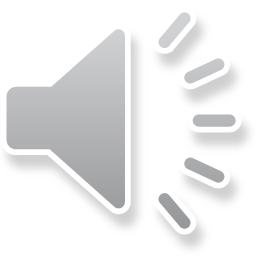 RESULTADOS
68 apendicectomías  laparoscópicas utilizando la tècnica quirúrgica descrita.
Tiempo medio operatorio de 42 minutos.
Estancia intrahospitalaria media de 24 horas.
Menor dolor postoperatorio
Inicio de tolerancia y deambulación a las 4 horas postoperatorias.
3 complicaciones( 1 infección del sitio operatorio y 2 colecciones intrabdominales)
Mayor resultado estético
Bajo costo
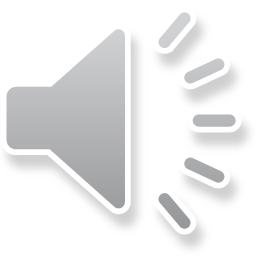 CONCLUSIONES
La cirugía monopuerto con el uso de instrumental
convencional, es una opción de tratamiento factible y 
segura , ofrece una alternativa que aporta todos los 
beneficios de la cirugía laparoscópica convencional,sin
necesidad de equipamiento específico, reduce
drásticamente los costos, permite el uso eficiente de
los recursos y el desarrollo sostenible de esta técnica.
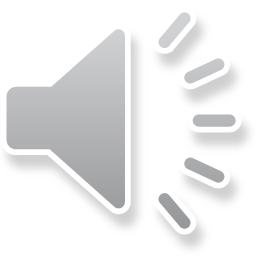 “SI BUSCAS RESULTADOS DISTINTOS NO HAGAS SIEMPRE LO MISMO”
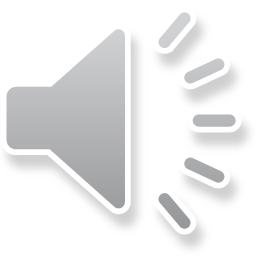